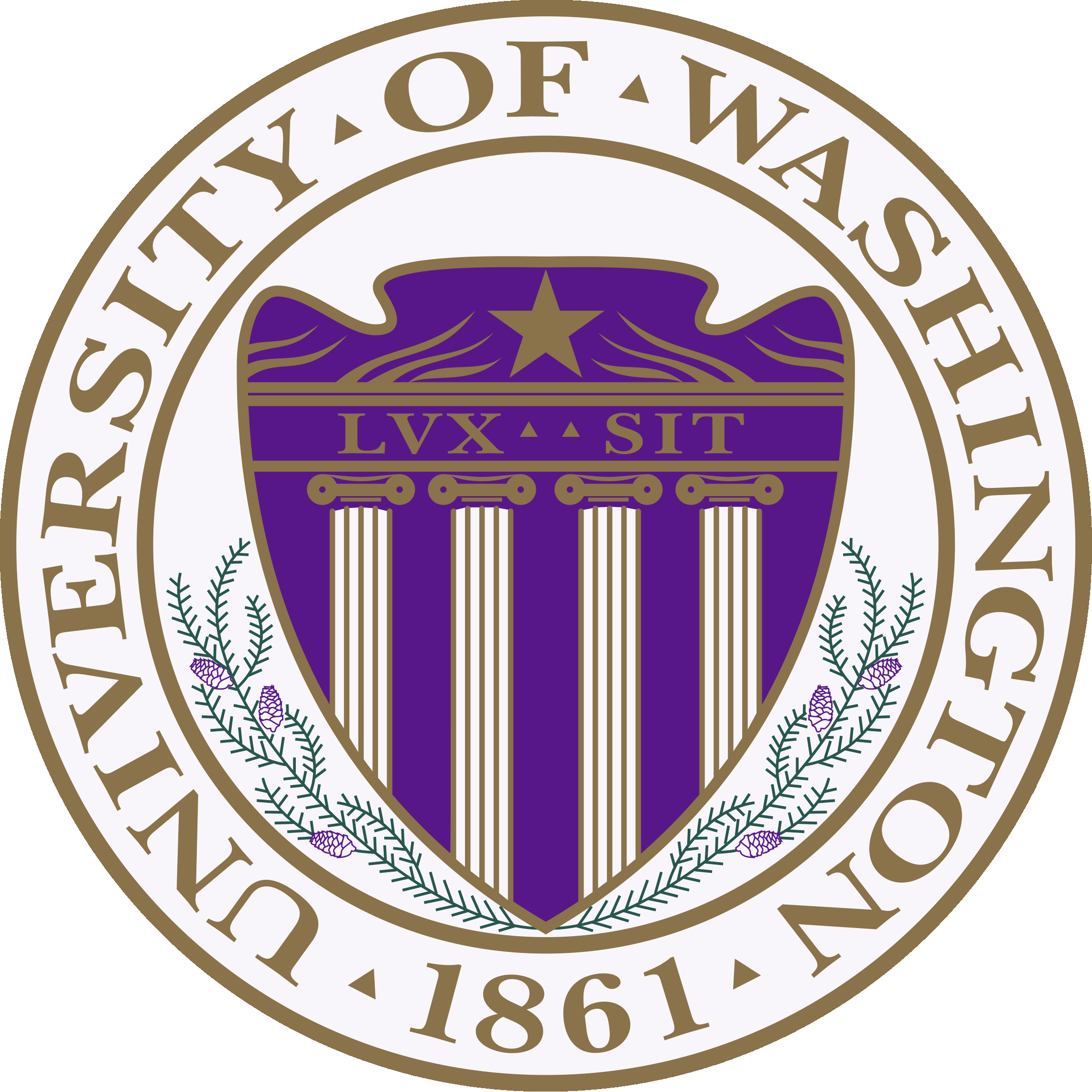 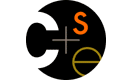 CSE373: Data Structures and AlgorithmsLecture 2: Proof by Induction
Nicki Dell
Spring 2014
Background on Induction
Type of mathematical proof
Typically used to establish a given statement for all natural numbers (e.g. integers > 0)
Proof is a sequence of deductive steps
Show the statement is true for the first number. 
Show that if the statement is true for any one number, this implies the statement is true for the next number. 
If so, we can infer that the statement is true for all numbers.
Spring 2014
CSE 373: Data Structures and Algorithms
3
Think about climbing a ladder
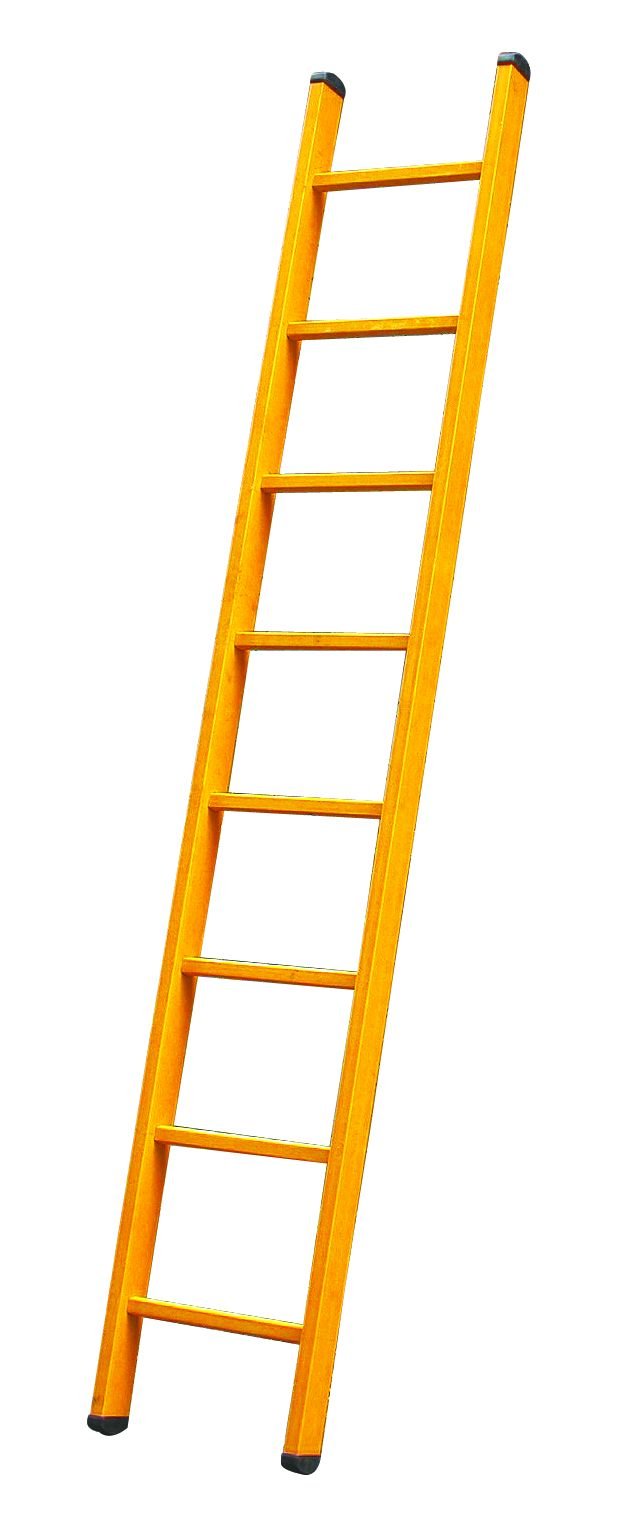 1. Show you can get to the first rung (base case)
2. Show you can get between rungs (inductive step)
3. Now you can climb forever.
Spring 2014
CSE 373: Data Structures and Algorithms
4
Why you should care
Induction turns out to be a useful technique
AVL trees
Heaps
Graph algorithms
Can also prove things like 3n > n3 for n ≥ 4
Exposure to rigorous thinking
Spring 2014
CSE 373: Data Structures and Algorithms
5
Example problem
Find the sum of the integers from 1 to n
1 + 2 + 3 + 4 + … + (n-1) + n



For any n ≥ 1
Could use brute force, but would be slow
There’s probably a clever shortcut
Spring 2014
CSE 373: Data Structures and Algorithms
6
Finding the formula
Shortcut will be some formula involving n
Compare examples and look for patterns
Not something I will ask you to do!
Start with n = 10:1 + 2 + 3 + 4 + 5 + 6 + 7 + 8  + 9 + 10
Large enough to be a pain to add up
Worthwhile to find shortcut
Spring 2014
CSE 373: Data Structures and Algorithms
7
Finding the formula
1 + 2 + 3 + 4 + 5 + 6 + 7 + 8  + 9 + 10
= 5×11
Spring 2014
CSE 373: Data Structures and Algorithms
8
Finding the formula
1 + 2 + 3 + 4 + 5 + 6 + 7 + 8  + 9
= 4×10 + 5
Spring 2014
CSE 373: Data Structures and Algorithms
9
Finding the formula
1 + 2 + 3 + 4 + 5 + 6 + 7 + 8
= 4×9
Spring 2014
CSE 373: Data Structures and Algorithms
10
Finding the formula
1 + 2 + 3 + 4 + 5 + 6 + 7
= 3×8 + 4
Spring 2014
CSE 373: Data Structures and Algorithms
11
Finding the formula
Spring 2014
CSE 373: Data Structures and Algorithms
12
Finding the formula
Spring 2014
CSE 373: Data Structures and Algorithms
13
Finding the formula
When n is even
1 + 2 + 3 + 4 + … + (n-3) + (n-2) + (n-1) + n
= (n/2)×(n+1)
Spring 2014
CSE 373: Data Structures and Algorithms
14
Finding the formula
Spring 2014
CSE 373: Data Structures and Algorithms
15
Finding the formula
When n is odd
1 + 2 + 3 + 4 + … + (n-3) + (n-2) + (n-1) + n
= ((n-1)/2)×(n+1) + (n+1)/2
Spring 2014
CSE 373: Data Structures and Algorithms
16
Finding the formula
When n is odd
1 + 2 + 3 + 4 + … + (n-3) + (n-2) + (n-1) + n
= ((n-1)/2)×(n+1) + (n+1)/2
Spring 2014
CSE 373: Data Structures and Algorithms
17
Finding the formula
When n is odd
1 + 2 + 3 + 4 + … + (n-3) + (n-2) + (n-1) + n
= ((n-1)×(n+1) + (n+1))/2
Spring 2014
CSE 373: Data Structures and Algorithms
18
Finding the formula
When n is odd
1 + 2 + 3 + 4 + … + (n-3) + (n-2) + (n-1) + n
= ((n-1)×(n+1) + (n+1))/2
Spring 2014
CSE 373: Data Structures and Algorithms
19
Finding the formula
When n is odd
1 + 2 + 3 + 4 + … + (n-3) + (n-2) + (n-1) + n
= ((n-1 + 1)×(n+1))/2
Spring 2014
CSE 373: Data Structures and Algorithms
20
Finding the formula
When n is odd
1 + 2 + 3 + 4 + … + (n-3) + (n-2) + (n-1) + n
= ((n-1 + 1)×(n+1))/2
Spring 2014
CSE 373: Data Structures and Algorithms
21
Finding the formula
When n is odd
1 + 2 + 3 + 4 + … + (n-3) + (n-2) + (n-1) + n
= (n (n+1))/2
Spring 2014
CSE 373: Data Structures and Algorithms
22
Finding the formula
Spring 2014
CSE 373: Data Structures and Algorithms
23
Are we done?
The pattern seems pretty clear
Is there any reason to think it changes?
But we want something for any n ≥ 1
A mathematical approach is skeptical
Spring 2014
CSE 373: Data Structures and Algorithms
24
Are we done?
The pattern seems pretty clear
Is there any reason to think it changes?
But we want something for any n ≥ 1
A mathematical approach is skeptical
All we know is n(n+1)/2 works for 7 to 10
We must prove the formula works in all cases
A rigorous proof
Spring 2014
CSE 373: Data Structures and Algorithms
25
Proof by Induction
Prove the formula works for all cases.
Induction proofs have four components: 
The thing you want to prove, e.g., sum of integers from 1 to n = n(n+1)/2 
The base case (usually "let n = 1"), 
The assumption step (“assume true for n = k") 
The induction step (“now let n = k + 1").

n and k are just variables!
Spring 2014
CSE 373: Data Structures and Algorithms
26
Proof by induction
P(n) = sum of integers from 1 to n
We need to do
Base case
Assumption
Induction step

n and k are just variables!
prove for P(1)
assume for P(k)
show for P(k+1)
Spring 2014
CSE 373: Data Structures and Algorithms
27
Proof by induction
P(n) = sum of integers from 1 to n
We need to do
Base case
Assumption
Induction step
prove for P(1)
assume for P(k)
show for P(k+1)
1		2		3		4		5		6…
Spring 2014
CSE 373: Data Structures and Algorithms
28
Proof by induction
✓
What we are trying to prove: P(n) = n(n+1)/2
Base case
P(1) = 1
1(1+1)/2 = 1(2)/2 = 1(1) = 1
Spring 2014
CSE 373: Data Structures and Algorithms
29
Proof by induction
What we are trying to prove:   P(n) = n(n+1)/2
Assume true for k:   P(k) = k(k+1)/2
Induction step:
Now consider P(k+1)
= 1 + 2 + … + k + (k+1)
Spring 2014
CSE 373: Data Structures and Algorithms
30
Proof by induction
What we are trying to prove:   P(n) = n(n+1)/2
Assume true for k:   P(k) = k(k+1)/2
Induction step:
Now consider P(k+1)
= 1 + 2 + … + k + (k+1)
= k(k+1)/2 + (k+1)
Spring 2014
CSE 373: Data Structures and Algorithms
31
Proof by induction
What we are trying to prove:   P(n) = n(n+1)/2
Assume true for k:   P(k) = k(k+1)/2
Induction step:
Now consider P(k+1)
= 1 + 2 + … + k + (k+1)
= k(k+1)/2 + (k+1)
= k(k+1)/2 + 2(k+1)/2
Spring 2014
CSE 373: Data Structures and Algorithms
32
Proof by induction
What we are trying to prove:   P(n) = n(n+1)/2
Assume true for k:   P(k) = k(k+1)/2
Induction step:
Now consider P(k+1)
= 1 + 2 + … + k + (k+1)
= k(k+1)/2 + (k+1)
= k(k+1)/2 + 2(k+1)/2
= (k(k+1) + 2(k+1))/2
Spring 2014
CSE 373: Data Structures and Algorithms
33
Proof by induction
What we are trying to prove:   P(n) = n(n+1)/2
Assume true for k:   P(k) = k(k+1)/2
Induction step:
Now consider P(k+1)
= 1 + 2 + … + k + (k+1)
= k(k+1)/2 + (k+1)
= k(k+1)/2 + 2(k+1)/2 
= (k+1)(k+2)/2
= (k(k+1) + 2(k+1))/2
Spring 2014
CSE 373: Data Structures and Algorithms
34
Proof by induction
What we are trying to prove:   P(n) = n(n+1)/2
Assume true for k:   P(k) = k(k+1)/2
Induction step:
Now consider P(k+1)
= 1 + 2 + … + k + (k+1)
= k(k+1)/2 + (k+1)
= k(k+1)/2 + 2(k+1)/2 
= (k+1)(k+2)/2
= (k(k+1) + 2(k+1))/2
Spring 2014
CSE 373: Data Structures and Algorithms
35
Proof by induction
What we are trying to prove:   P(n) = n(n+1)/2
Assume true for k:   P(k) = k(k+1)/2
Induction step:
Now consider P(k+1)
= 1 + 2 + … + k + (k+1)
= k(k+1)/2 + (k+1)
= k(k+1)/2 + 2(k+1)/2 
= (k+1)(k+2)/2
✓
= (k(k+1) + 2(k+1))/2
= (k+1)((k+1)+1)/2
Spring 2014
CSE 373: Data Structures and Algorithms
36
Proof by induction
What we are trying to prove:   P(n) = n(n+1)/2
Assume true for k:   P(k) = k(k+1)/2
Induction step:
Now consider P(k+1)
= 1 + 2 + … + k + (k+1)
= k(k+1)/2 + (k+1)
= k(k+1)/2 + 2(k+1)/2 
= (k+1)(k+2)/2
✓
= (k(k+1) + 2(k+1))/2
= (k+1)((k+1)+1)/2
Spring 2014
CSE 373: Data Structures and Algorithms
37
We’re done!
P(n) = sum of integers from 1 to n
We have shown
Base case
Assumption
Induction step

Success: we have proved that P(n) is true for any n ≥ 1 
proved for P(1)
assumed for P(k)
proved for P(k+1)
Spring 2014
CSE 373: Data Structures and Algorithms
38